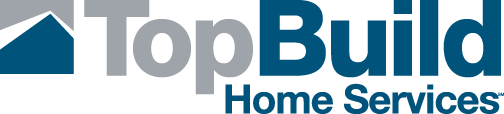 TopBuild Inc.
Timothy O’Brien
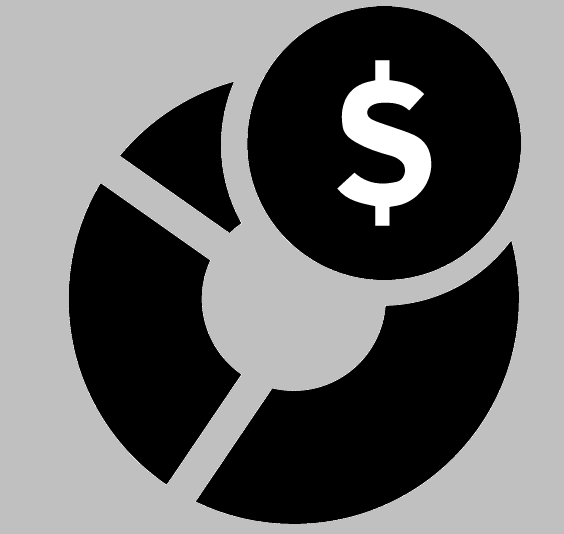 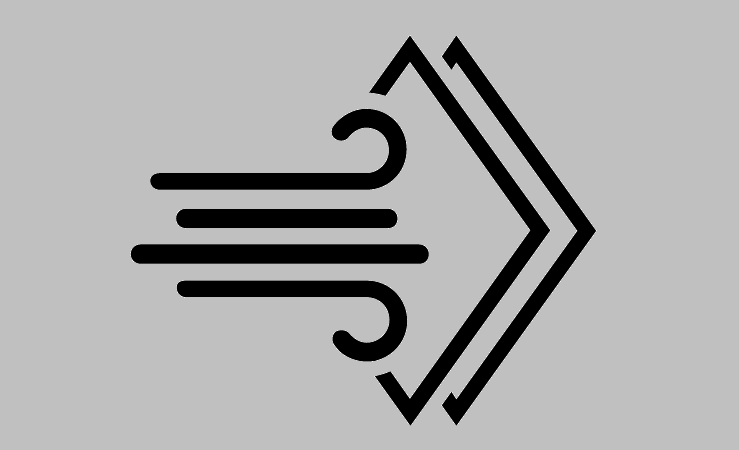 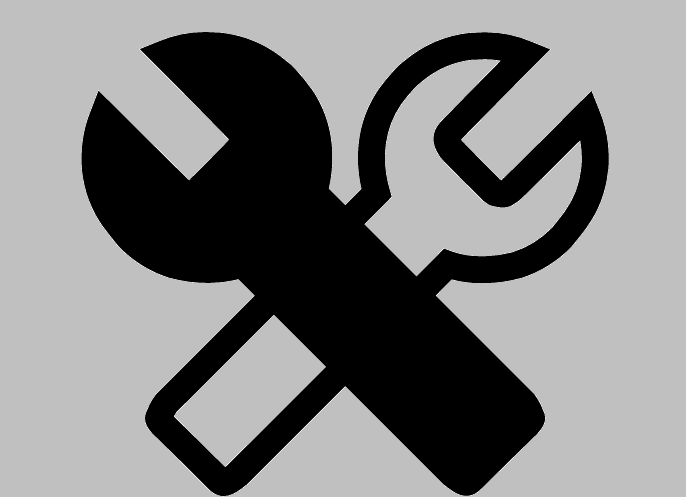 TopBuild Inc.
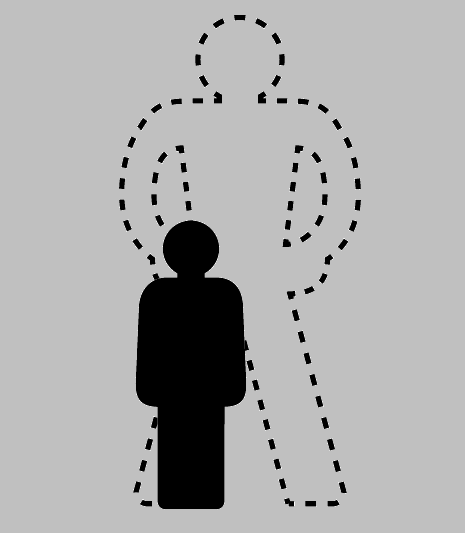 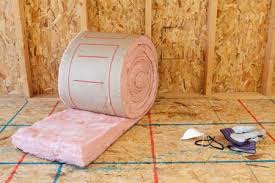 TopBuild is the largest purchaser, installer, and distributor of insulation in the United States of America.
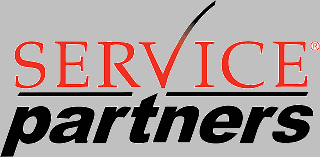 TruTeam & Service Partners
TruTeam is involved in the business aspect that takes care of; material procurement, project scheduling and logistics, multi-phase professional installation and installation quality assurance.  
Service Partners deals with the distribution aspect of the company. When it comes to the leading distributor of insulation, Service Partners has built 70 distribution centers in which they are able to move insulation around the country at a much faster rate than any of the competitors competing with TopBuild.
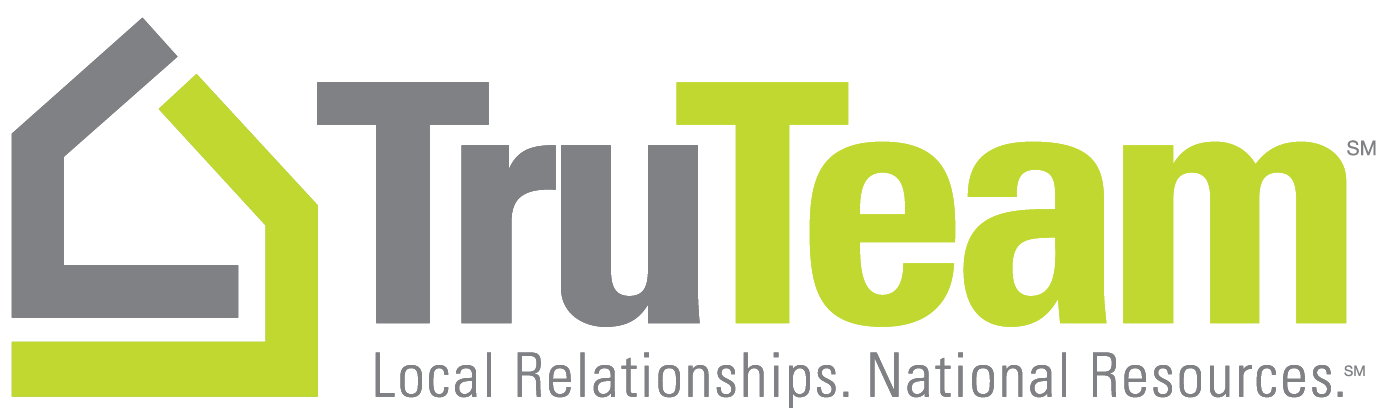 Location of Branches
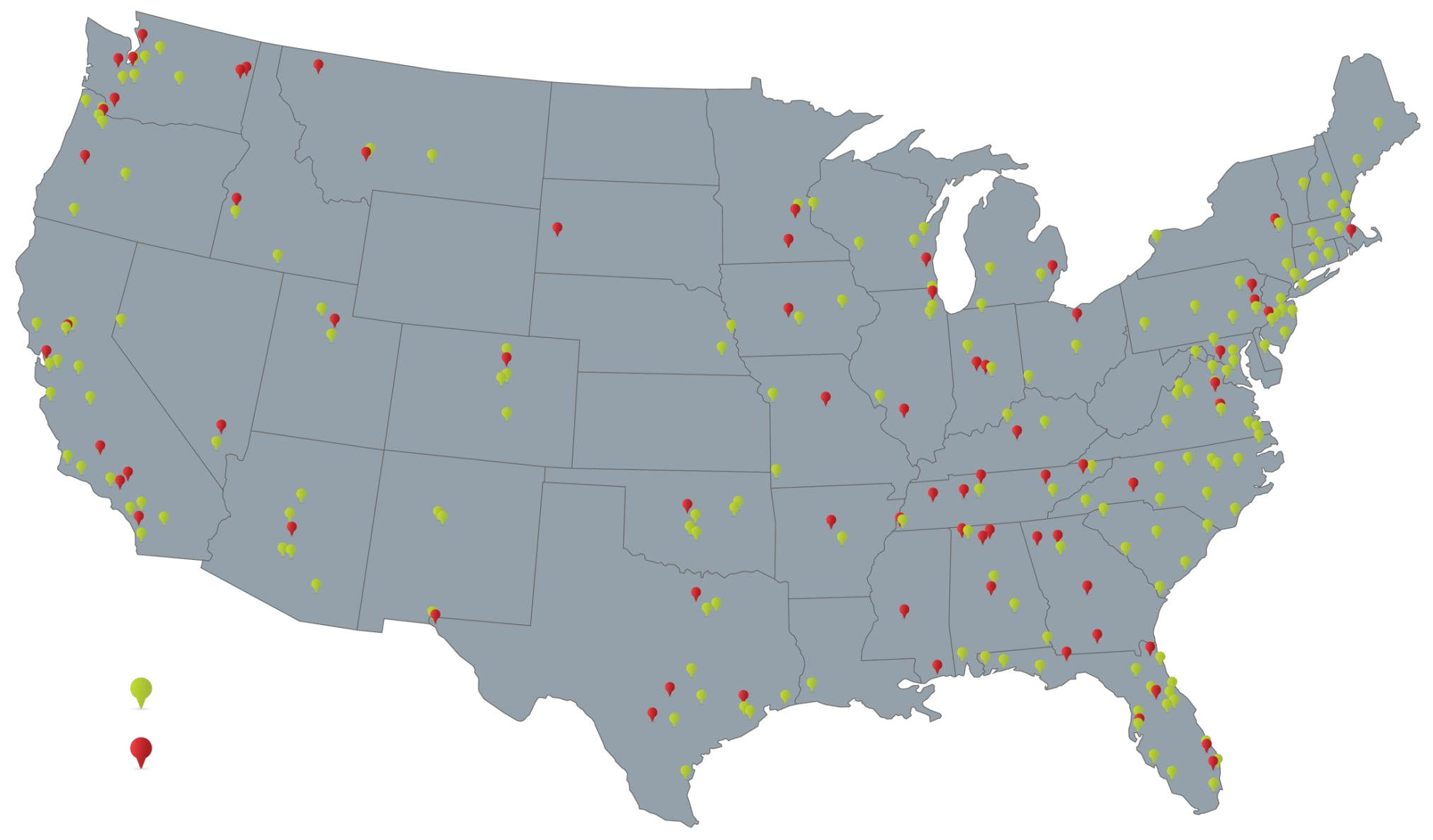 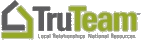 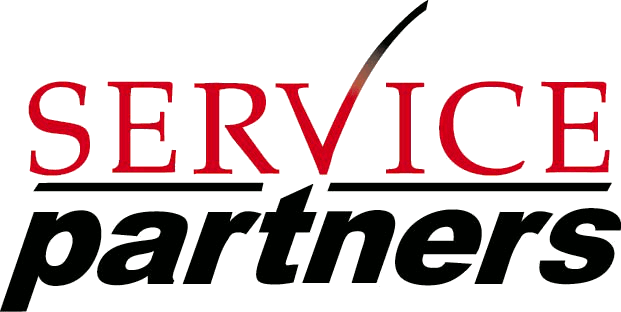 TruTeam Product Mix
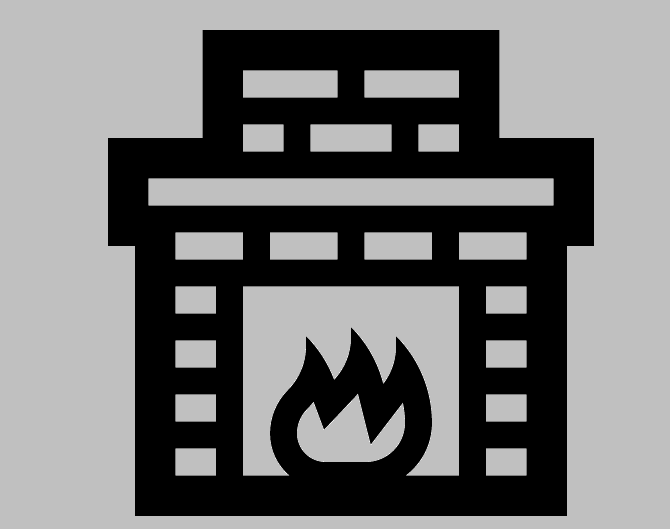 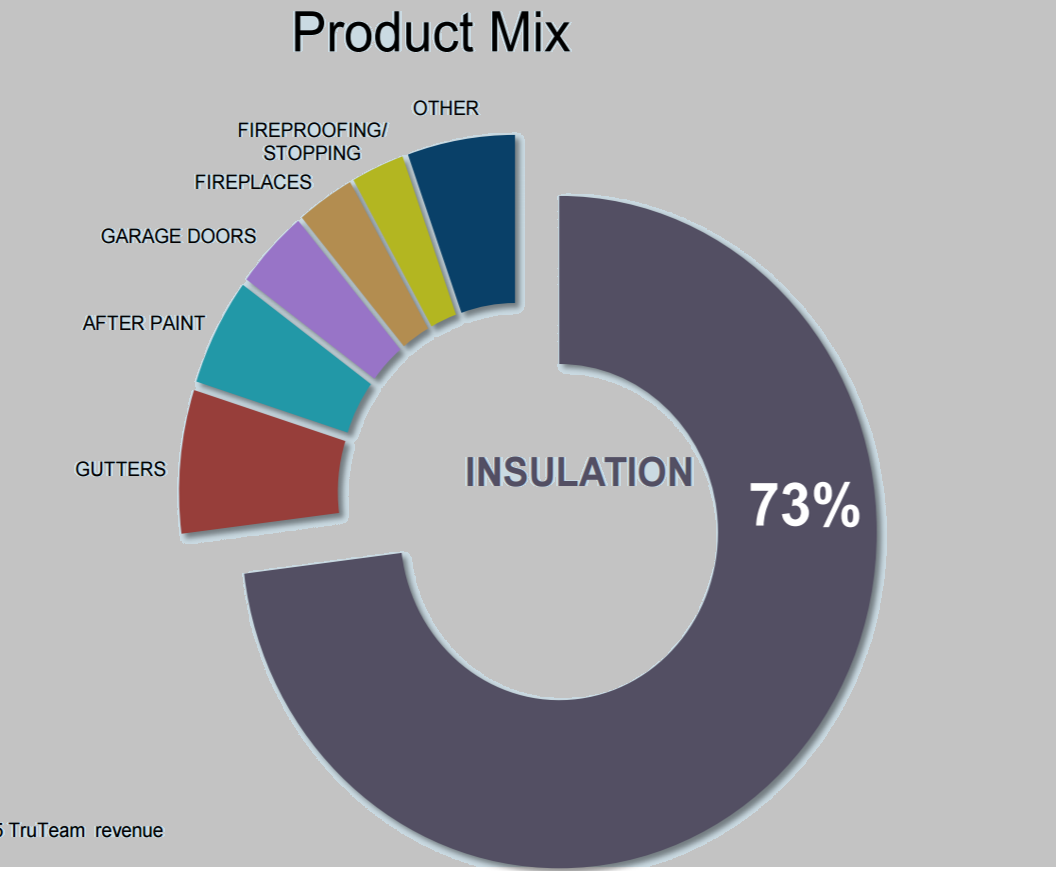 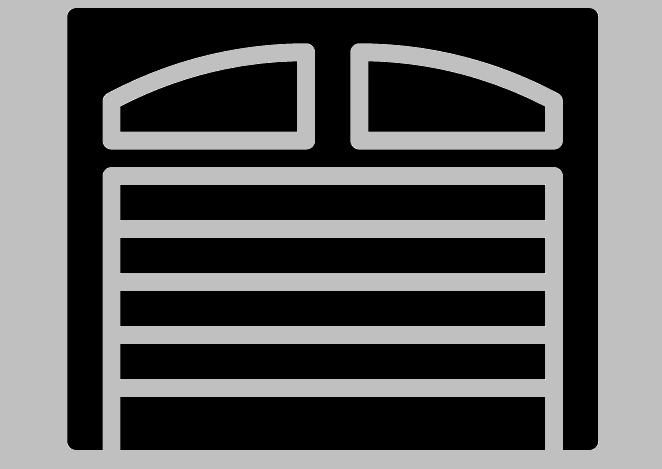 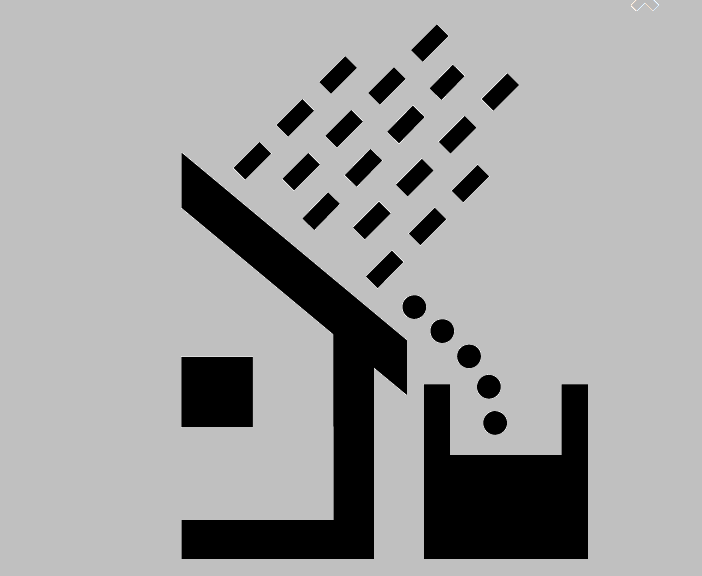 Service Partners Product Mix
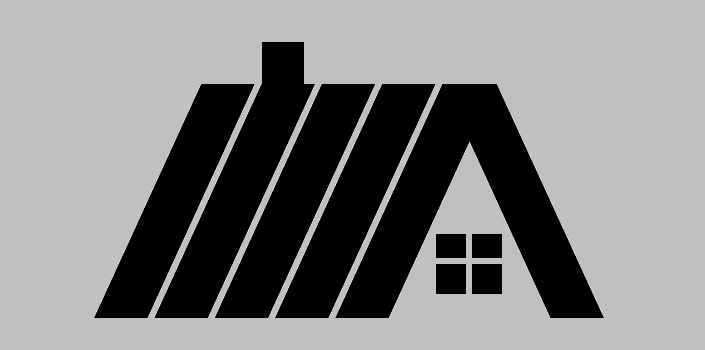 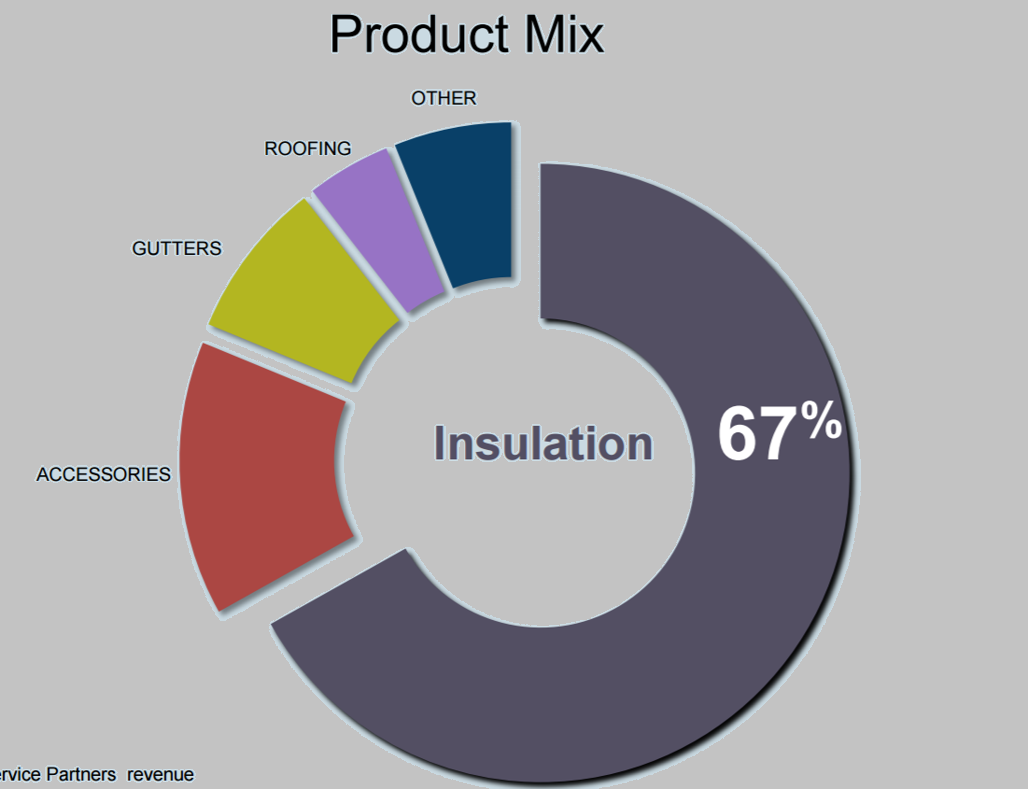 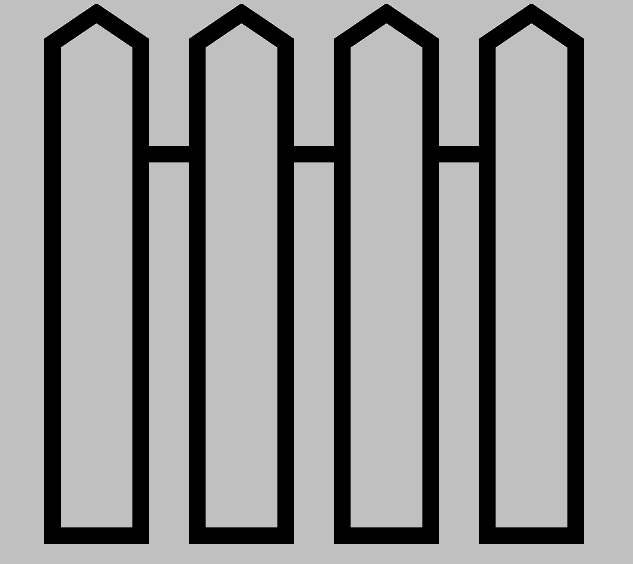 Commercial Share: Light, Large, Heavy
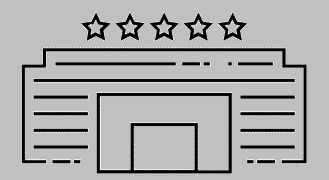 Light: Retail, Hotel, Education, Small Offices $2,000-$50,00


Large: The bridge between light and heavy commercial project $50,000-$200,000



Heavy: Hospitals, Arenas, Universities $200,000
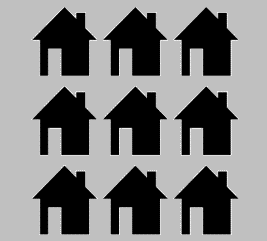 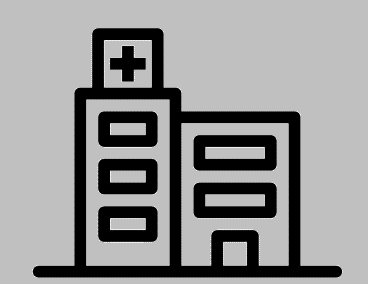 Energy
Energy Efficient Codes
New Codes require better insulation which TopBuild provide builders.
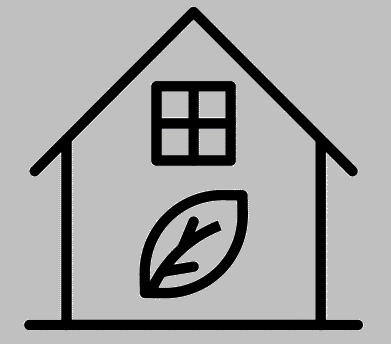 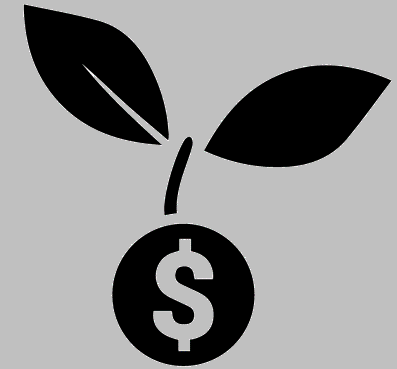 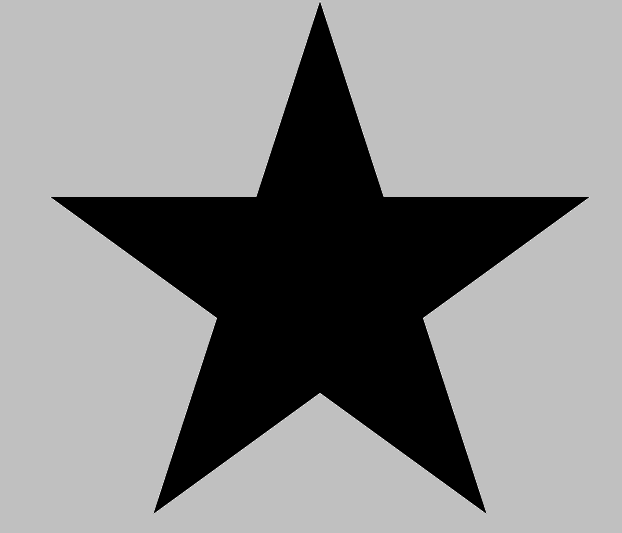 Winner of the Energy Star Award
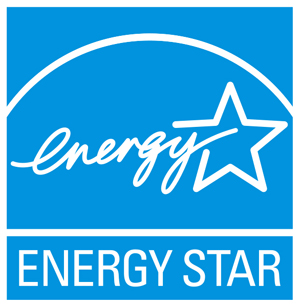 3X Winner
Important Numbers
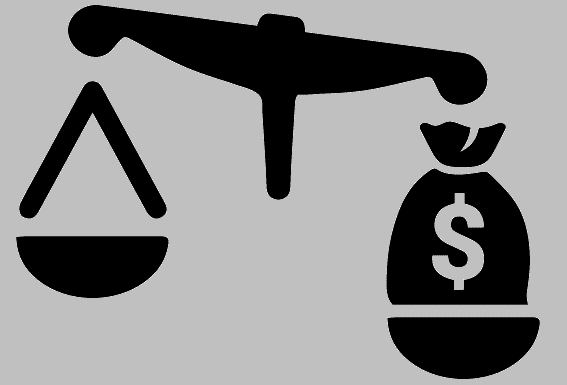 Total Assets vs. Debt (In Thousands)
Total Assets- $1,642,249 vs Total Debt- $193,457
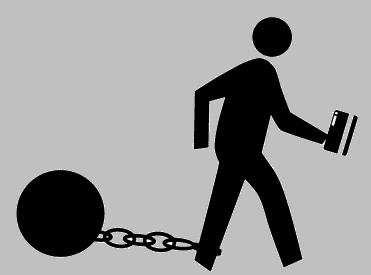 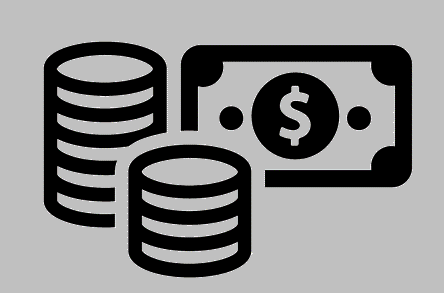 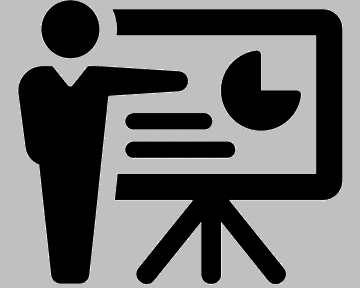 Projected Growth 2016-2020
Net Sales- $1,665,077-$1,874,059
		Free Cash Flow- $44,957-$50,599




Gross Income- $361,321-$406,670
				


															NOPAT(Earning before interest and tax)- $234,859-$264,336
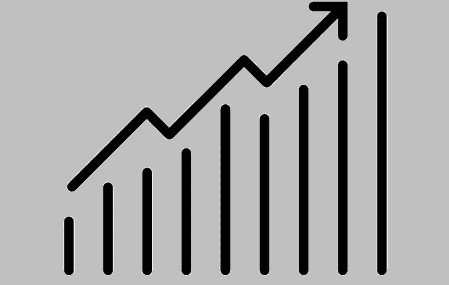 TopBuild’s Balanced Capital Allocation Plan
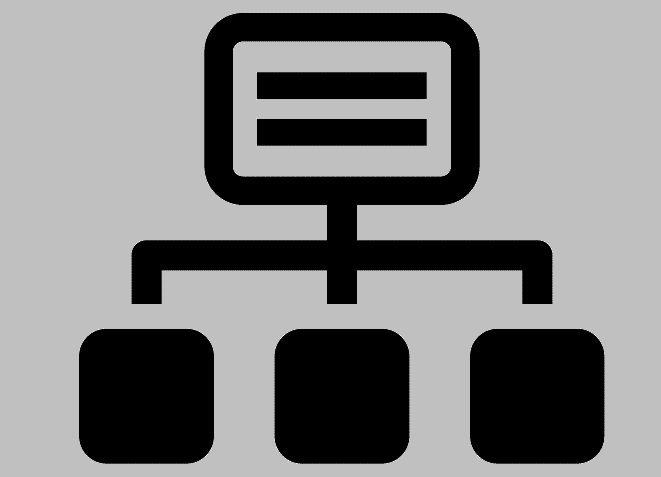 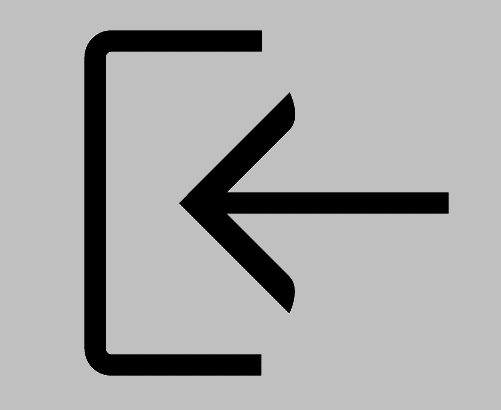 Accretive/Strategic Acquisitions
Residential New Construction



					Focus on more Commercial Projects
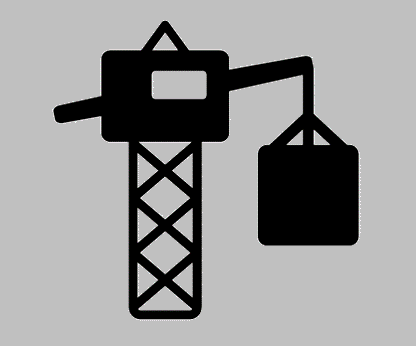 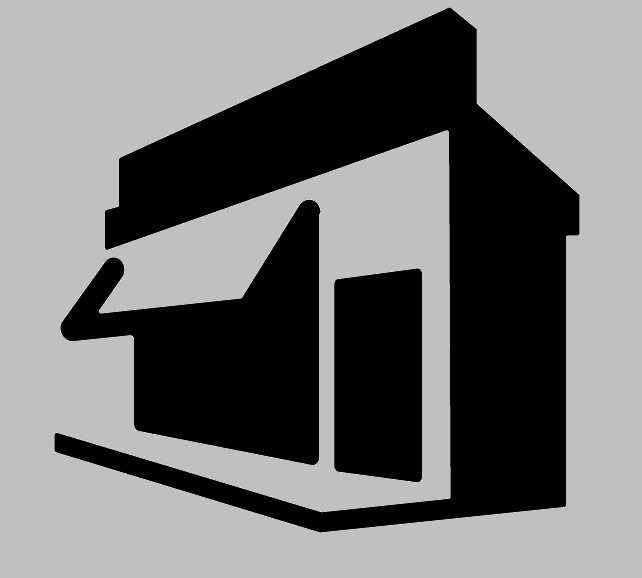 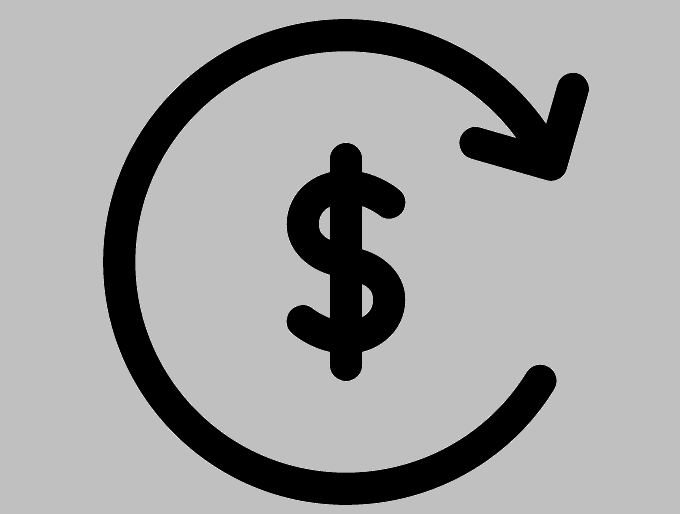 Return of Capital
Implement a $50 Mil. Share Repurchase Program
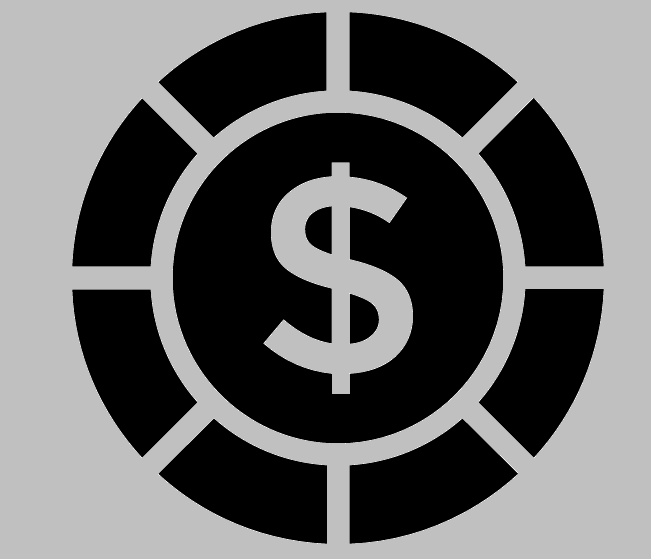 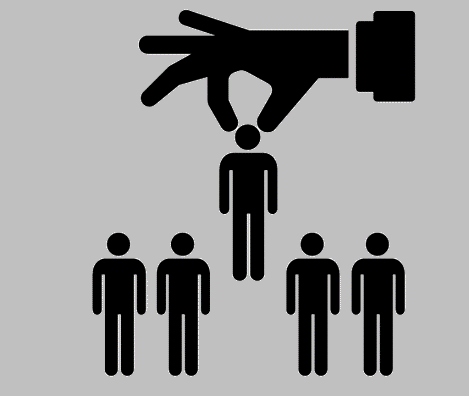 Competitive Advantage
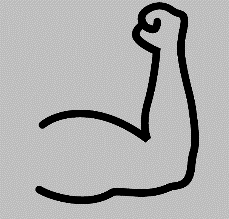 1.) Upper management strength 

2.) No restrictions on customer size or location

3.) TruTeam and Service Partners accessibility 

4.) Projected Growth

5.) Number one in Insulation Instillation/Delivery/Buying
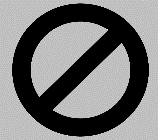 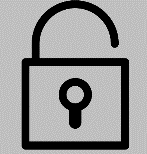 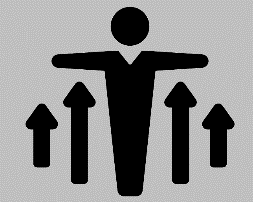 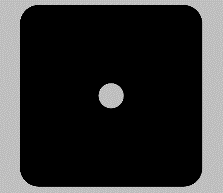 Overview
With the help of TruTeam and Service Partners, TopBuild Inc. will be able to provide positive returns for those who choose to invest in the flourishing sector of the insulation business. With its competitive advantage and the work in the future it will be a bright future fro the company as a whole.